COVID Recovery Instructional Materials Support Initiative Overview
THL 3.0 is an optional, aligned suite of resources that educators can use fully or in-part in the new learning environment
Texas Home Learning 3.0
PROFESSIONAL DEVELOPMENT
INSTRUCTIONAL MATERIALS
TECHNOLOGY
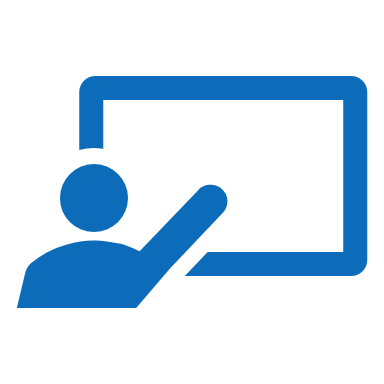 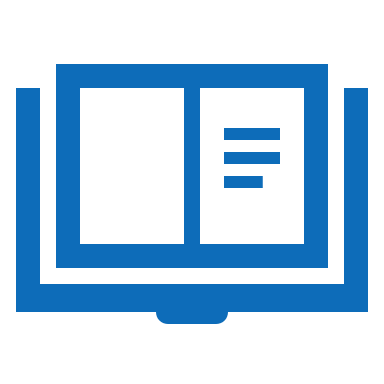 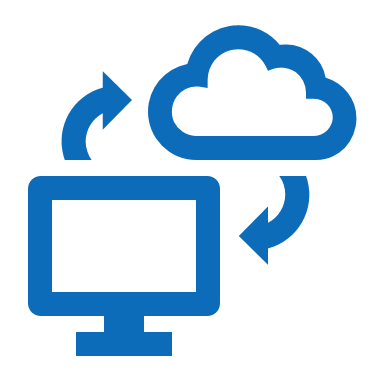 PreK-12 digitized, standards-aligned curricular content customized for Texas and the current learning environment
Suite of technology tools including a learning management system to support student engagement and instructional collaboration
Content and technology focused professional development to support educators with implementation both in classroom and remote settings
Districts may optionally adopt none, part, or all of any of the three components above
Sign up for updates!
tinyurl.com/y2afjges
2
Built in progress monitoring
THL 3.0 offers free access to TEKS-aligned, digitized resources to be facilitated by teachers that are customized for Texas
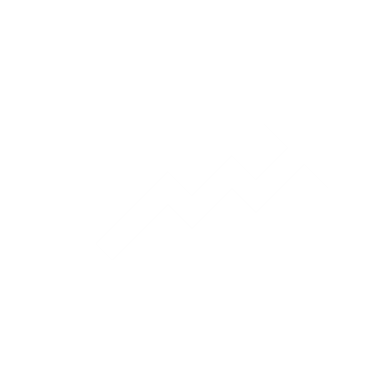 THL Instructional Materials Include:
Teacher, student, and family supports
Accessibility supports for all learners
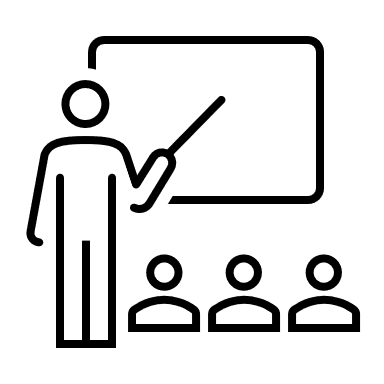 Unit plans and daily lesson plans aligned to Texas standards
Formative & summative unit assessments
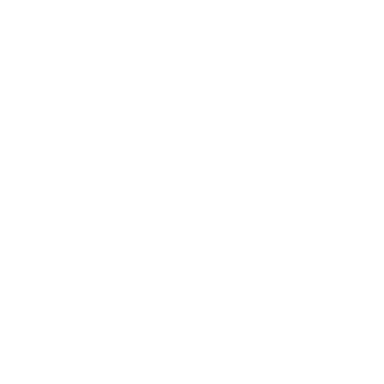 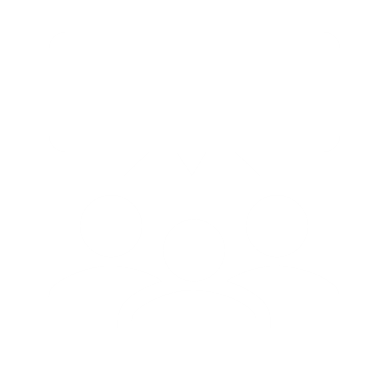 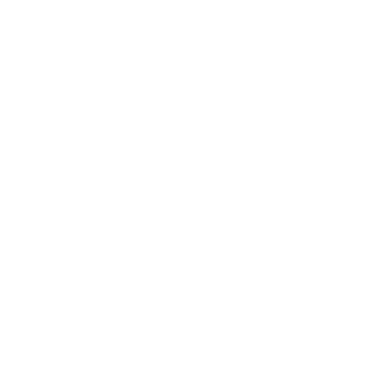 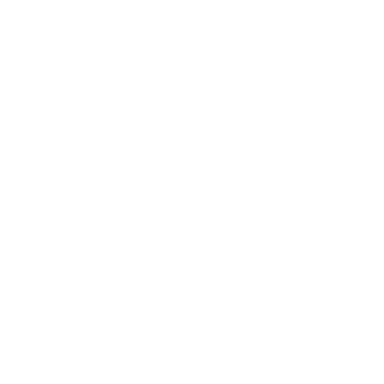 Digital format with printing capability
Although designed to be used comprehensively, districts, schools, or teachers can choose to adopt any portion or subset of the materials as they see fit
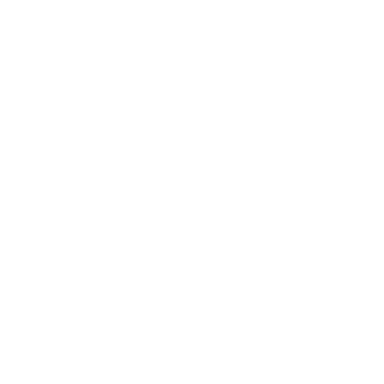 Sign up for updates!
tinyurl.com/y2afjges
3
Announcing the COVID Recovery Instructional Materials Support Initiative
4
Announcing the COVID Recovery Instructional Materials Support Initiative (CRIMSI)
Support teachers in testing high quality instructional materials that support remote learning in a low-stakes environment

Create more opportunities for students experiencing high learning loss due to COVID

Obtain professional learning support to test freely available resources so teachers have additional support
3 Initiative Objectives
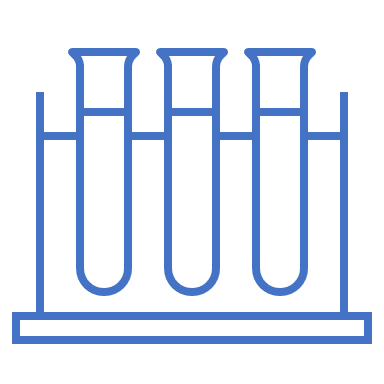 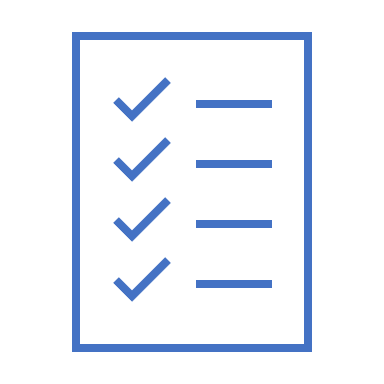 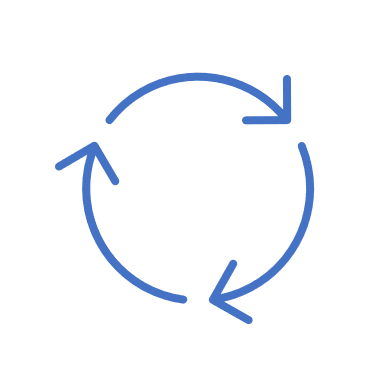 5
Recommended Pilot Units by Publisher
Participating LEAs will have the opportunity to pilot the units in the table below.
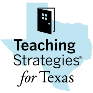 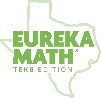 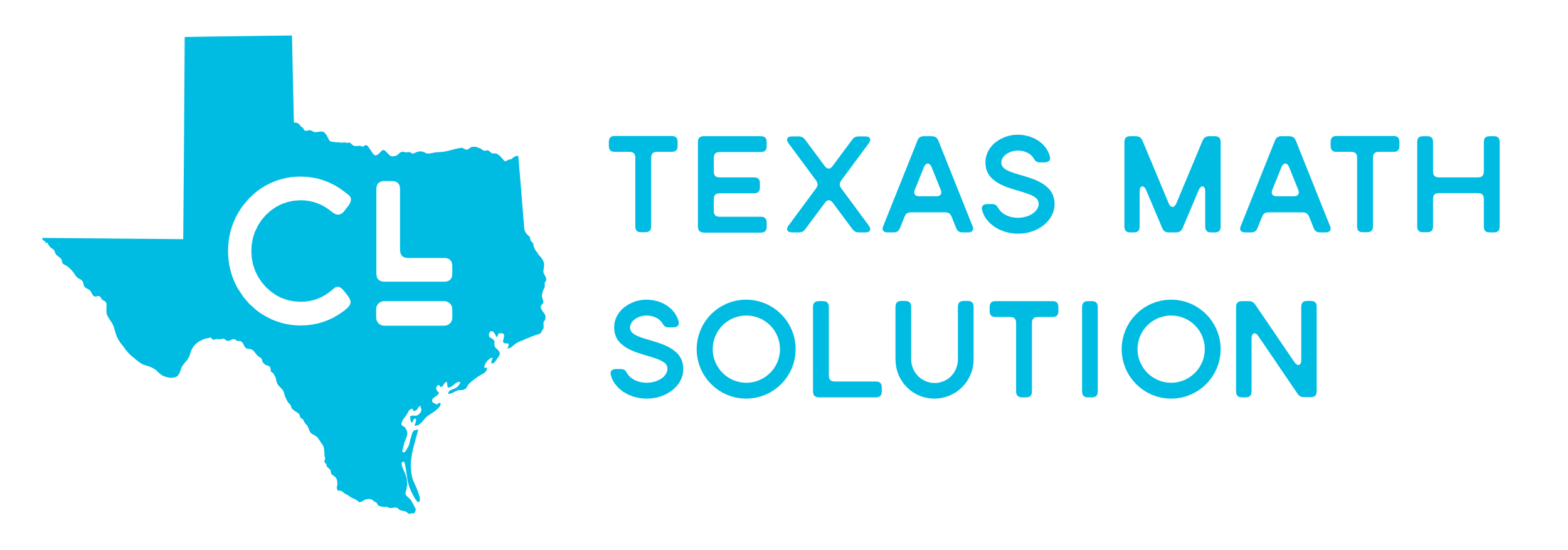 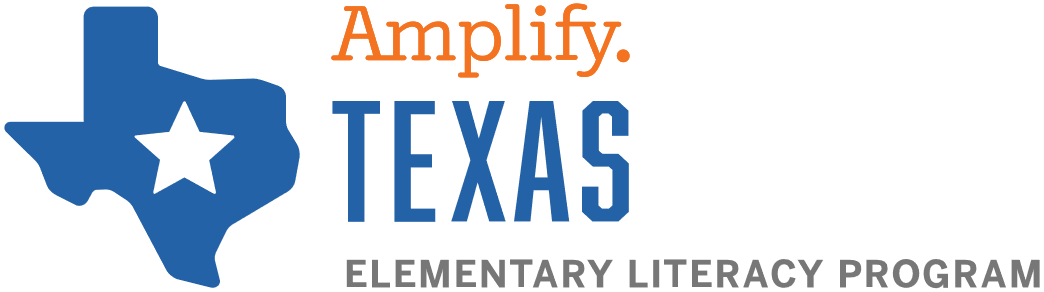 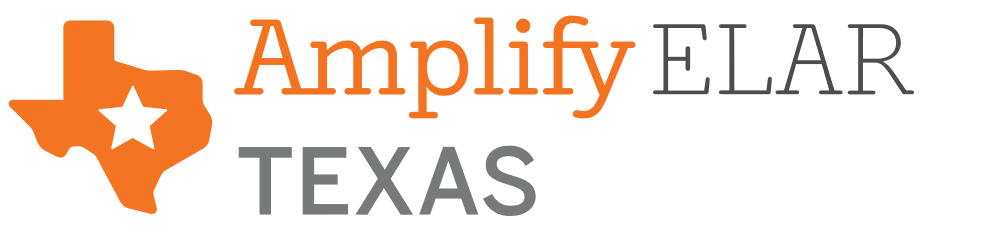 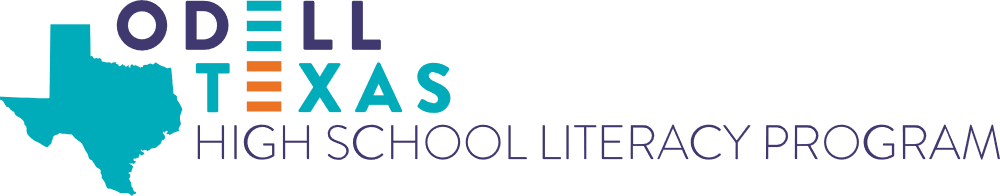 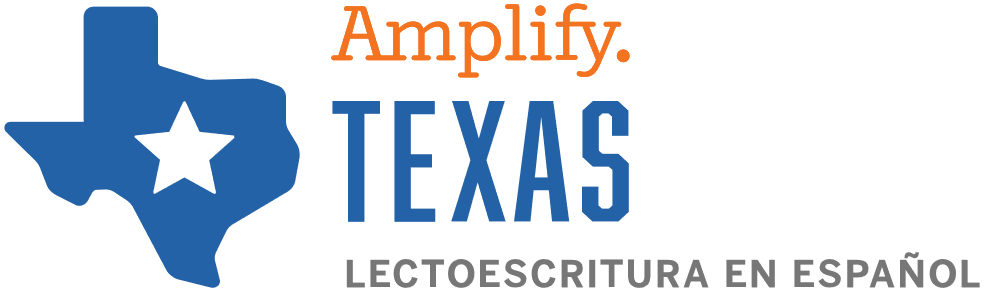 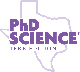 TEA has recommended a pilot unit, but districts may choose any unit available.
6
Key: O - Open Educational Resources(OER) available to Texas school districts in perpetuity;   *Full unit descriptions will be available in Appendix A of the Pilot Application available on 12/3
Licensing Terms with Pilot Materials
Districts will have access to many of the resources in perpetuity.
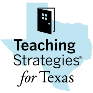 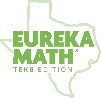 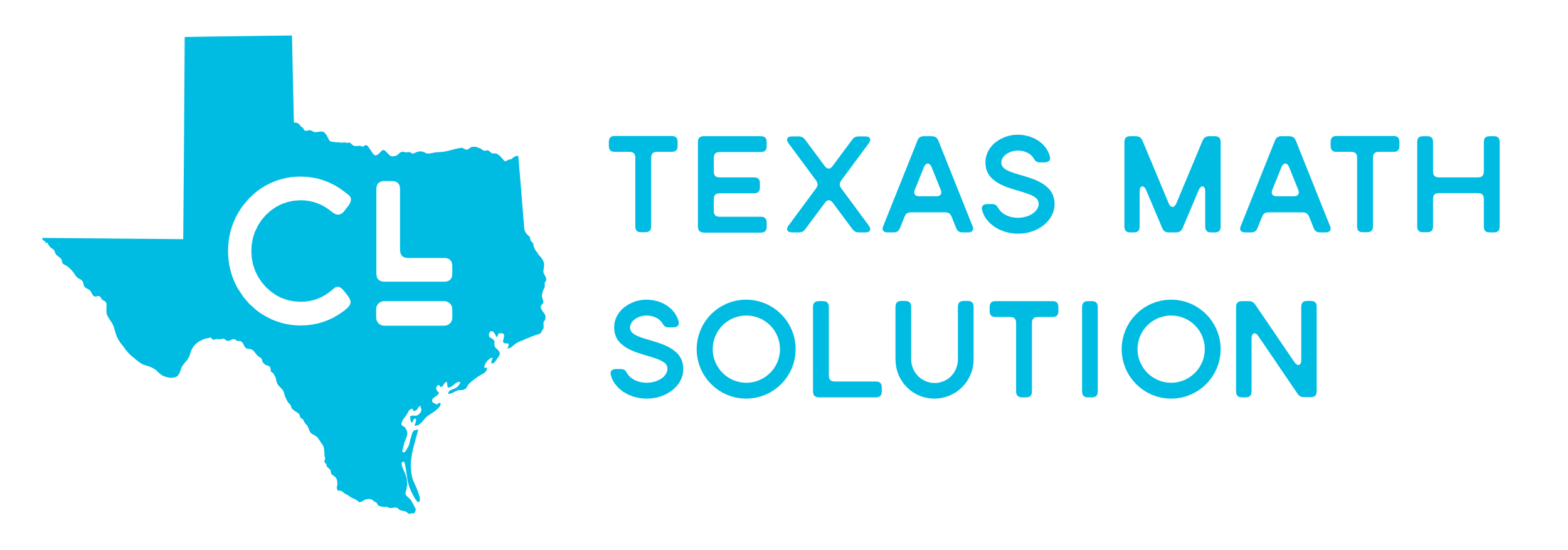 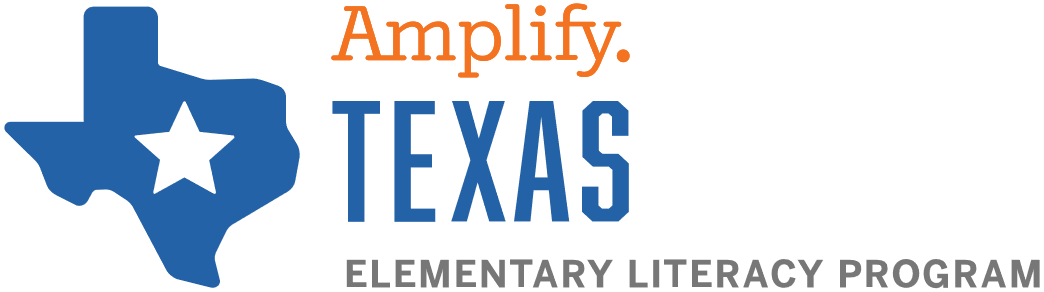 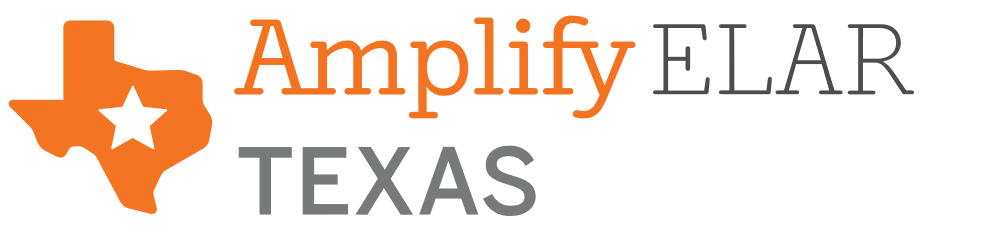 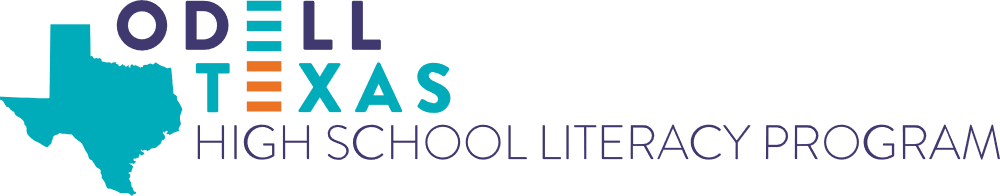 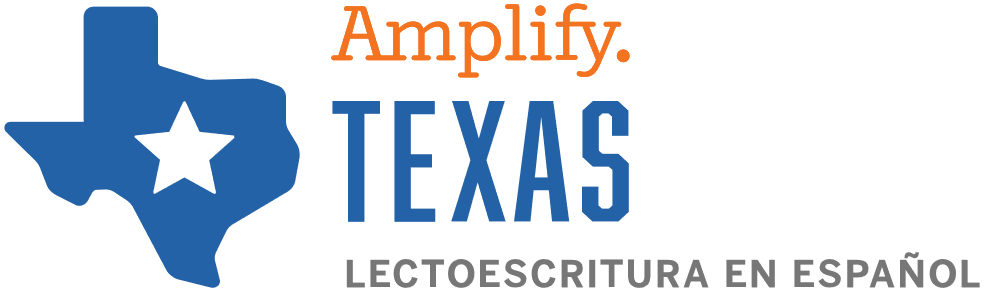 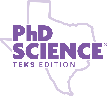 7
Key: O - Open Educational Resources(OER) available to Texas school districts in perpetuity
CRIMSI Benefits to Participating Schools and Districts
In addition to the ability to trial a THL product, LEAs and schools participating in CRIMSI in spring ‘21 will have a number of other benefits to support them over the course of the initiative.
1. Remote Learning Supports for Teachers
2. Resources to Reduce 
Student Learning Loss
3. Access to an Optional
Academic Diagnostic
4. Free Materials Onboarding PD
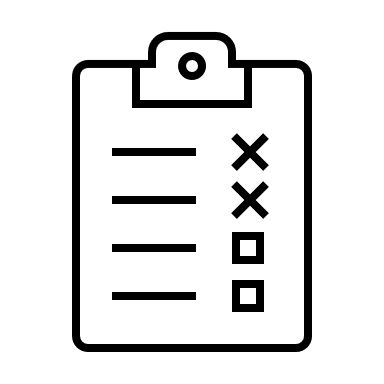 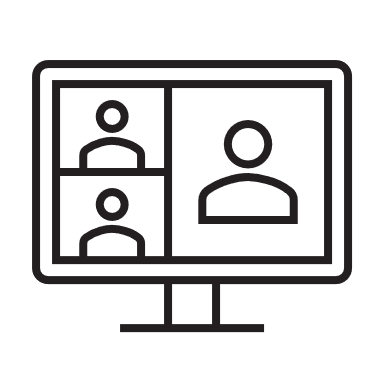 7. Free Printed Spring ‘21 Unit Materials, Texts and Manipulatives
8. Access to Subject Communities of Practice for Teachers
9. Teacher and School Leader Stipends
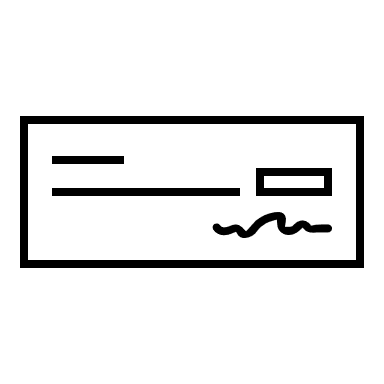 10. Ability to Influence Materials Improvements
11. Community Engagement Supports
5. Access to THL Planning Supports
6. Free Ongoing Coaching
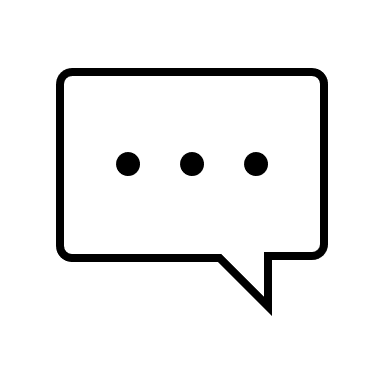 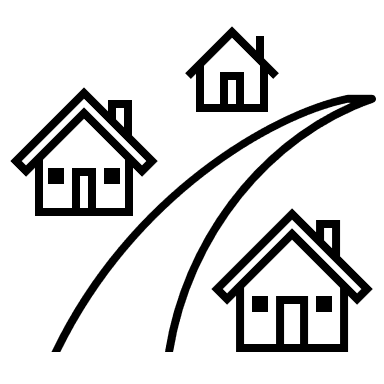 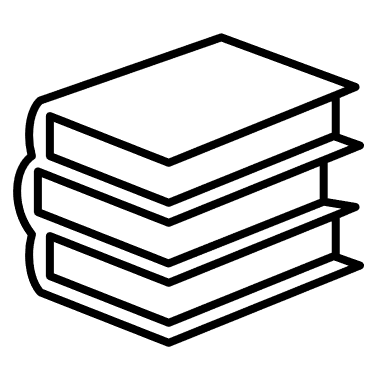 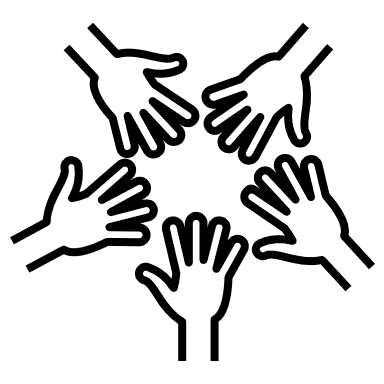 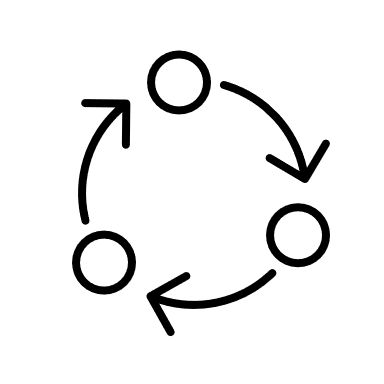 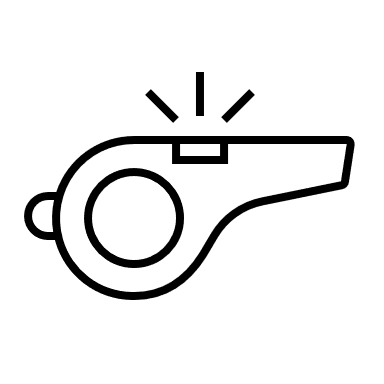 8
Requirements of Participating Districts
CRIMSI scope of participation includes:
Note: Pilots can be conducted at a small scale within districts and schools.
Pilot of at least one THL recommended unit
Identify at least one school within a district to join pilot
Identify at least one grade within the school to join pilot​​
Test at least 1 THL core product (e.g., Eureka Math TEKS Edition K-5)
School schedule allows for the minimum number of daily recommended instructional minutes to successfully pilot THL products (outlined in Appendix A of the application)
Participate in set of free professional development supports that will be included as a part of pilot participation 
Ensure joint participation of district leader, school leaders, coaches and teachers to help successfully pilot THL unit
(Optional but recommended) – Test product with a cohort of teachers in that school
(Optional but recommended) – Involve families and community members as a part of pilot process
9
LEA Flexibility in Initiative Requirements
TEA seeks to provide maximum flexibility to initiative participants while still ensuring teachers can successfully implement the THL pilot unit.  To that end, districts have flexibility in the following areas:
Product-Based Flexibility
Campus-Based Flexibility
Staff-Based Flexibility
THL Products
One product or a combination of multiple
School Model
In-person, remote, or hybrid
Teacher Experience
Two or more years preferred, with flexibility
Pilot Units
Flexibility beyond recommended units
Pilot Grades
Individual grade levels within a campus
Teacher Selection
Number of teachers per pilot product
Three Potential Implementation Scenarios for Districts
LEAs and schools will have flexibility to participate in the way that makes most sense. Here are three potential scenarios to consider.
Scenario 1
Scenario 2
Scenario 3
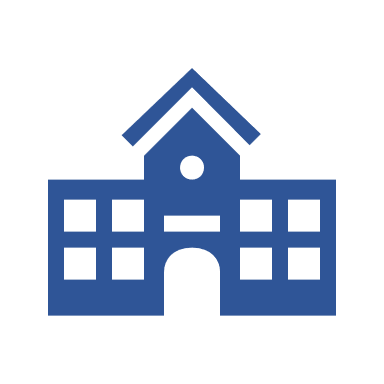 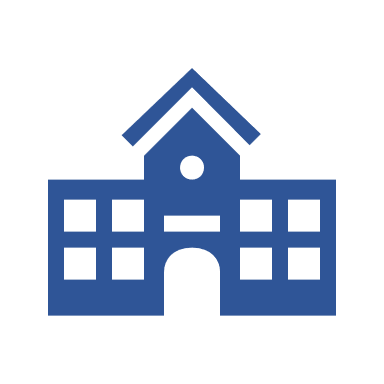 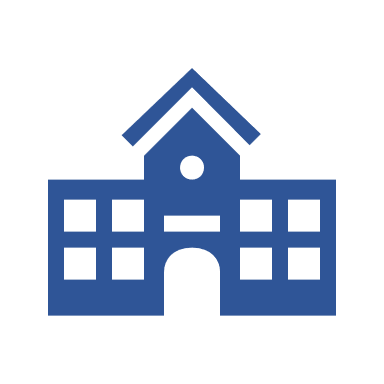 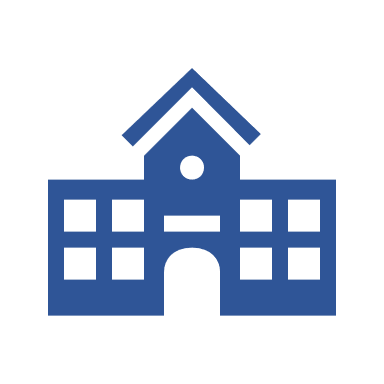 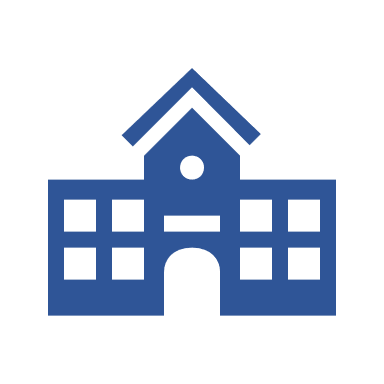 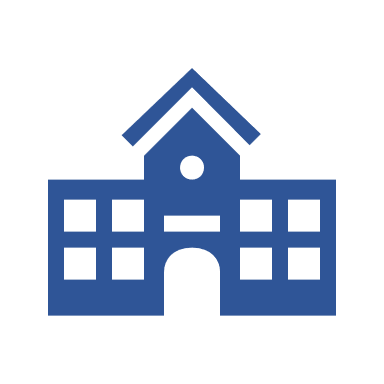 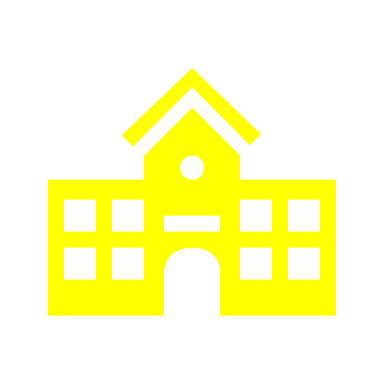 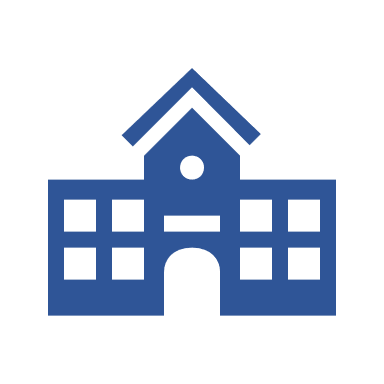 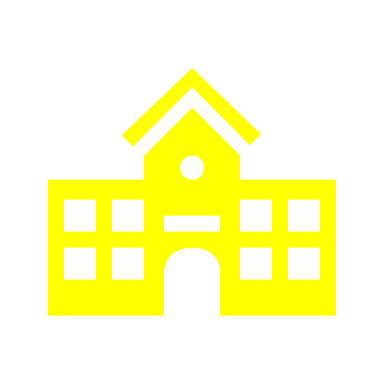 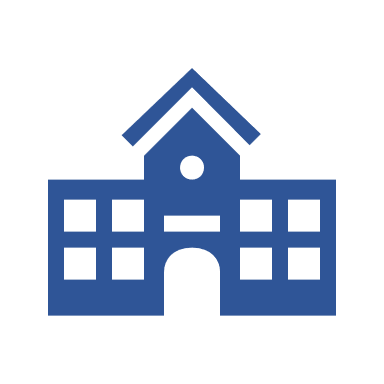 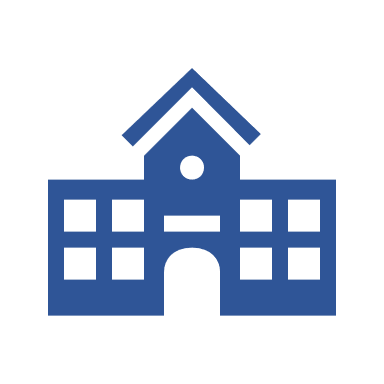 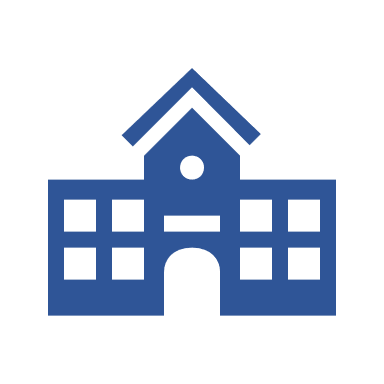 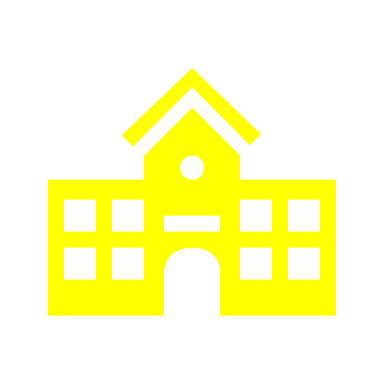 An urban district chooses a single campus with a high performing Principal to pilot Amplify Texas (K-5 English and Spanish Language Arts and Reading) in grades K, 1, 2 and 5, with two teachers participating in each grade.
A rural campus applies to implement both the Math and Science THL product in their elementary school across all grades.
A campus with high population of English learner (EL) students proposes to pilot only the SLAR materials in grades 1 and 2 with two teachers in each grade.
Application Options
Given flexibility in pilot design, and the ability for pilot activities to happen within a particular school, applications can be submitted from a district representative or a school representative with district approval.
District-Based Application
District staff apply to implement the pilot at one or multiple district schools in the grade levels and subjects that make the most sense.
School-Based Application
School staff apply to implement the pilot at their school in the grade levels and subjects that make the most sense, with their district’s approval/support
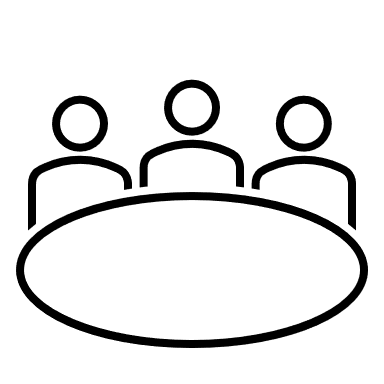 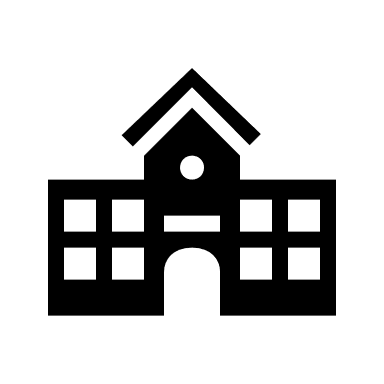 LEA Time Commitment
LEAs should anticipate time commitments for associated activities, outlined in the table below.
13
CRIMSI Anticipated Timeline
Planning for LEAs will begin in early 2020 before pilot unit implementation in late spring; Depending on the success of the pilot unit, LEAs can choose whether or not to adopt THL going forward
Application Period
Spring ‘21 Pilot
School Year 2021-22 Pilot
14
*2021-2022 Pilot Program participation will be decided by districts after the conclusion of the spring pilot
CRIMSI Anticipated Timeline (DETAILED)
Planning for LEAs will begin in early 2020 before pilot unit implementation in late spring; Depending on the success of the pilot unit, LEAs can choose whether or not to adopt THL going forward
Given the current environment, many districts are adopting strong remote learning resources on an accelerated timeline.  This initiative will help support districts through this process, especially given it is atypical from a traditional year.
15
*2021-2022 Pilot Program participation will be decided by districts after the conclusion of the spring pilot
Two Support Options and Associated Stipends for LEA Staff
All teachers completing baseline activities will be eligible for the baseline stipend; Campus leaders, coaches, and/or lead teachers will be eligible for the advanced supports stipend.
Level
Baseline
Advanced
10-12 Est’d Hours
Outside of School Day
16-20 Est’d Hours
Outside of School Day
Time Commitment
Eligible Roles
Teachers, Campus Leaders, Coaches, Lead Teachers
Teachers, Campus Leaders, Coaches, Lead Teachers
Stipend Amount
$500
$1,000
*Note – stipend activity participation not required for CRIMSI participation
16
LEA Staff Time Requirements – Baseline Stipend
LEAs staff completing the activities below will receive a $500 stipend for the work done outside of the school day.
17
LEA Staff Time Requirements – Advanced Support Stipend
LEAs staff completing the activities below will receive a $1,000 stipend for the work done outside of the school day. Activities below are in addition to baseline stipend activities
18
Application Timeline
Key application milestones are outlined below.
Interested districts should prioritize application submission by January 29, 2021. 
All pilot participants who submit a complete application before this date will be notified of acceptance within 2 - 5 business days. 
TEA will review and accept applications on a first come, first serve basis.
19
Optional Webinars and Product Office Hours
Webinar and Product Office Hours will also be sent out in communications announcing the Spring Pilot opportunity.
Invite district staff, school leaders, coaches and teachers to learn more about the pilot to determine if they want to participate.
Sign up to ask any of the THL publishers questions about their materials or the pilot.
Application Components
Applications consist of 4 components which TEA will evaluate with the criteria below.
21
Application Components
Applications consist of 4 components which TEA will evaluate with the criteria below.
22
Application Components (continued)
Applications consist of 4 components which TEA will evaluate with the criteria below.
*All application components will be submitted via a Qualtrics survey link. LEAs and campuses applying should review the application and prepare answers ahead of proceeding to the Qualtrics survey but can also return to the application from the same browser to access saved progress.
23
LEA Assurances
Applying LEAs will be required to sign a series 
of assurances with their application. 

LEAs should take care to fully review all assurances.
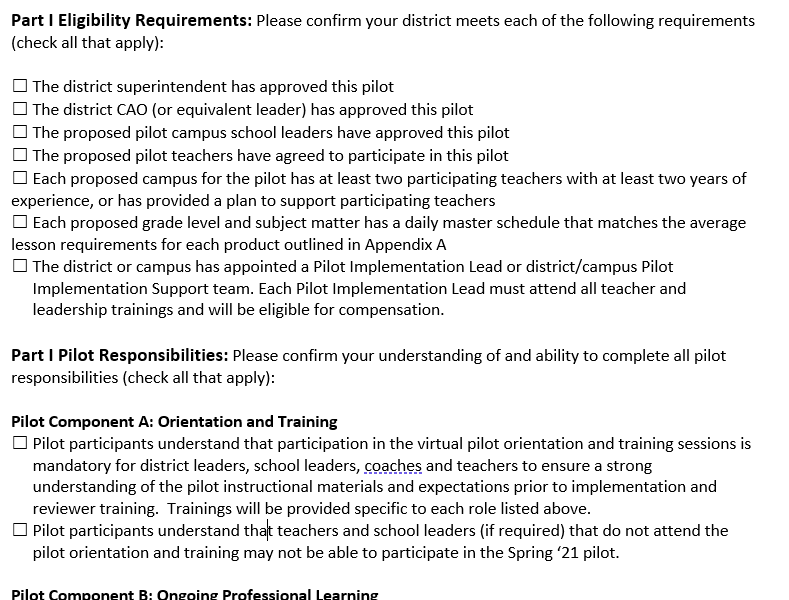 24
Send Questions to texashomelearning@tea.texas.gov
25